CC : Referred because of thyroid bed sonographic changes and high calcitonin

PI : A 19 year old man who fond a mass on his neck last year .
Lab data in Shahrivar 1393 :
    
IGF1 : 392 ng/ml 

TSH : 2.3 µIU/ml  ,  T4 : 8.3 µg/dl ,  T3RU : 28

24 h Urine : 
      VMA : 17 mg                           (<13.6 )
      Metanephrine : 78 µg           (<350)
      Normetanephrine : 105 µg  (<600)

Calcitonin : >2000 pg/ml
Lab data in mehr 1393 :

24 h Urine : 
      VMA : 12 mg                       (<13.6 )
      Metanephrine : 50 µg        (<350)
      Normetanephrine : 38 µg  (<600)
Aban 1393
Total thyroidectomy and neck dissection was     done in Sanandaj .
Levothyroxine 1500 µg/Weekly was started .
Azar 1393

TSH : 28 µIU/ml        T4 : 8.75 µg/dl                       T3 : 1.25 ng/dl

Ca : 9.6 mg/dl            P : 4.5 mg/dl
Ordibehesht 1394
    The second surgery was done .
    He received Levothyroxine 750 µg/Weekly.
Khordad 1394
     TSH : 0.03 µIU/ml           T4 : 13.6 µg/dl 

Shahrivar 1394 
     TSH : <0.05 µIU/ml          T4 : 10.8 µg/dl

Mehr 1394
     TSH : 0.2 µIU/ml               T4 : 12.1 µg/dl
     Calcitonin : 133 pg/ml
     CEA : 3.4 pg/ml
PMH : Neg

FH : He is the first child in his family .
            He has a 17 year old  brother . 
            There is no thyroid problem in his family .
            There is no relevant disease to MEN in his     family.
PE
PR : 74     BP : 120/80
Height :173 cm              Arm span :163 cm
    U/L segment : 87/84    Weight : 64 Kg
Head and neck : 
    Two neuromas on upper lip and four neuromas on tongue .	
    Lip thickening 
    Prognathism 
    Right and left anterior and right posterior cervical lymphadenopathy was detected. Lymph nodes were approximately 1 cm.
    No mass was detected in thyroid bed palpation.
Chest : 
    No axillary lymphadenopathy.
    Pectus excavatum or was not seen .
    No kyphoscoliosis .
Abdomen : Nl
Extremities : 
    Arachnodactyly with positive wrist sign .
    Joint hypermobility.
Problem list
Lip thickening
Mucosal neuromas
Recurrent MTC
Cervical and mediastinal lymphadenopathy
Megacolon
High calcitonin
MEN2B
Medullary thyroid carcinoma

Sporadic
Hereditary

 Virtually all patients with MEN2A, MEN2B, and FMTC have RET germline mutations and approximately 50% of sporadic MTCs have somatic RET mutations
MEN2 
MEN2A
Classical MEN2A : MTC and the less frequent occurrence of PHEO, or HPTH, or both. 
MEN2A with CLA
 MEN2A with HD
 FMTC : Families or individuals with RET germline mutations who have MTC but neither PHEOs or HPTH. 
MEN2B
Risk categories for hereditary MTC
Highest risk (HST) : 
     Patients with MEN2B and the RET codon M918T mutation.
 High risk (H) : 
     Patients with MEN 2A and RET codon C634 
mutation.
Moderate risk (MOD) : 
     Patients with hereditary MTC and RET codon mutations other than M918T and C634.
MEN2B
The MTC often presents in infancy and is highly aggressive and metastasizing early to regional lymph nodes and beyond. 
75% are sporadic and affected patients have de novo RET mutations . 
25% occur in families with previous or current manifestations of MEN2B. 
95% of patients with MEN2B have RET germline mutations in exon 16 (codon M918T) 
 less than 5% have RET germline mutations in exon 15 (codon A883F)
Approximately 50% of patients with MEN2B develop PHEOs. 
Typical facies, ophthalmologic abnormalities (inability to make tears in infancy, thickened and everted eyelids, mild ptosis and prominent corneal nerves) .
Skeletal malformations (marfanoid body habitus, narrow long facies, pes cavus, pectus excavatum, high-arched palate, scoliosis, and slipped capital femoral epiphyses). 
Generalized ganglioneuromatosis throughout the aerodigestive tract.
Patients with the MEN2B phenotype should be tested for the RET codon M918T mutation (exon 16), and if negative, the RET codon A883F mutation (exon 15). 

If there are no mutations identified in these two exons the entire RET coding region should be sequenced.
Basal levels of serum Ctn and CEA should be measured concurrently. 

In patients with advanced MTC a marked elevation in the serum CEA level out of proportion to a lower serum Ctn level, or normal or low levels of both serum Ctn and CEA, indicate poorly differentiated MTC.
Serum Ctn levels increased : 
Chronic renal failure
HPTH
 Autoimmune thyroiditis
 Small cell and large cell lung cancers 
Prostate cancer
 Mastocytosis
 Various enteric and pulmonary neuroendocrine tumors
Children under 3 years of age, especially under 6 months of age. 
 Higher in males compared to females.
FNA findings that are inconclusive or suggestive of MTC should have calcitonin measured in the FNA washout fluid and IHC staining of the FNA sample to detect the presence of markers such as Ctn, chromogranin, and CEA, and the absence of thyroglobulin.
Screening for PHEO should begin by age 11 years for children in the ATA-H and ATA-HST. 

 PHEO should be excluded prior to any interventional procedure. 

The presence of a PHEO must be excluded in women with MEN2A or MEN2B who are planning a pregnancy or are pregnant.
Patients with elevated postoperative serum Ctn levels less than 150 pg/mL should have a physical examination and US of the neck. If these studies are negative the patients should be followed with physical examinations, measurement of serum levels of Ctn and CEA, and US every 6 months.
If the postoperative serum Ctn level exceeds 150 pg/mL patients should be evaluated by imaging procedures, including: neck US, chest CT, contrast-enhanced MRI or three-phase contrast-enhanced CT of the liver, and bone scintigraphy and MRI of the pelvis and axial skeleton.
Surgical resection of persistent or recurrent loco-regional MTC in patients without distant metastases should include compartmental dissection of image-positive or biopsy-positive disease in the central (level VI) or lateral (levels II-V) neck compartments.
Postoperative adjuvant EBRT to the neck and mediastinum should be considered in patientsat high risk for local recurrence (microscopic or macroscopic residual MTC, extrathyroidal  extension, or extensive lymph node metastases), and those at risk of airway obstruction.
Genetic counseling and genetic testing for RET germline mutations should be offered to: 

 First degree relatives of patients with proven hereditary MTC. 
 Parents whose infants or young children have the classic phenotype of MEN2B.
In very rare families who meet the clinical criteria for MEN2A or 2B, despite negative sequencing of the entire RET coding region, the relatives at-risk should be periodically screened by conventional methods for MTC, PHEO, and HPTH.

 After the initial evaluation screening should continue at 1– 3 year intervals. 
Grade C Recommendation
Children in the ATA-HST category with a RET codon M918T mutation should have a thyroidectomy in the first year of life, perhaps even in the first months of life. 

In the absence of suspicious lymph nodes the performance of a central neck dissection should be based on whether the parathyroid glands can be identified and left in situ or autotransplanted
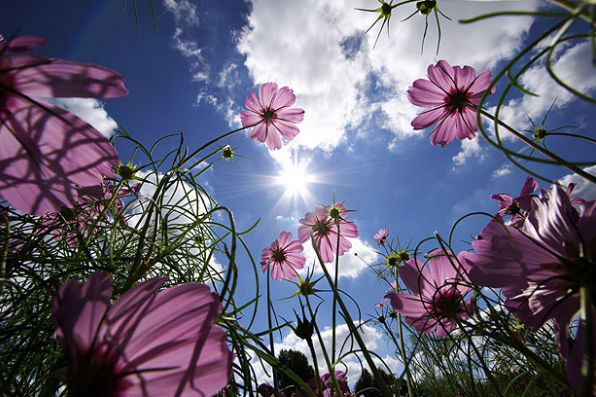